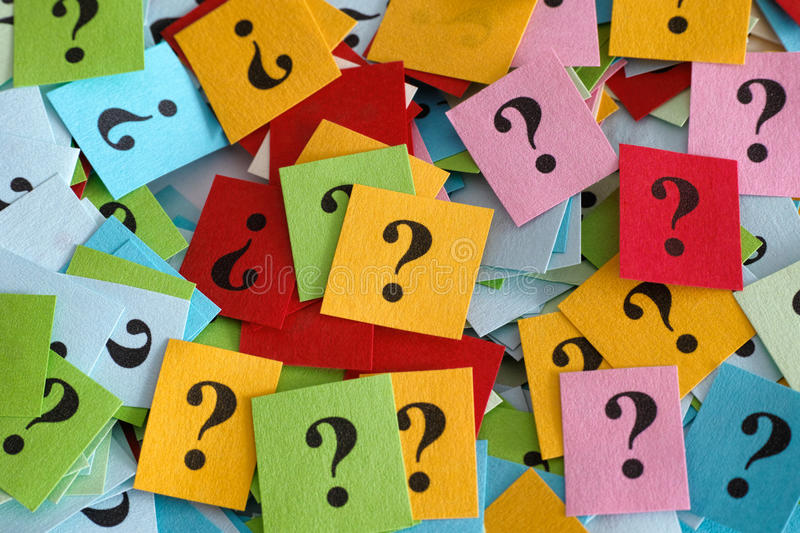 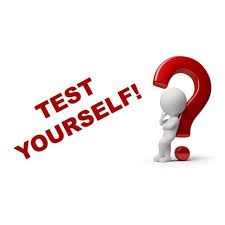 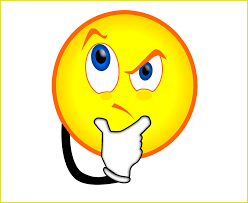 Заняття №7

Тест для самоконтролю №7
Тема: «Teens Talk»
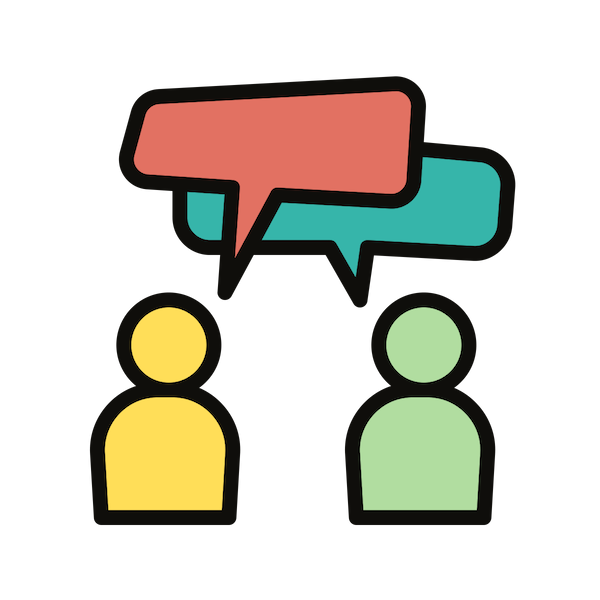 Рекомендації 
щодо виконання тесту для самоконтролю
перед виконанням тесту спочатку переглянь вивчений лексичний матеріал у словнику до заняття №7;
уважно розглянь зображення – уривки з мультфільму «Сімейка Адамсів»;
тобі пропонується 12 слайдів, в яких необхідно здогадатися, яке нове слово або вираз ілюструють персонажі мультфільму;
не поспішай, поміркуй над завданням, кожне із завдань оцінюється в 1 бал;
перед тим як перейти до наступного слайду, ти побачиш правильну відповідь
Бажаю успіхів!
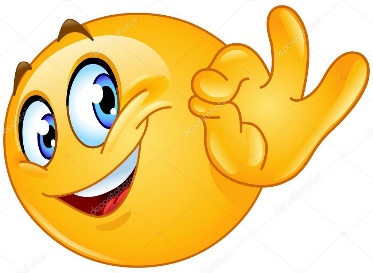 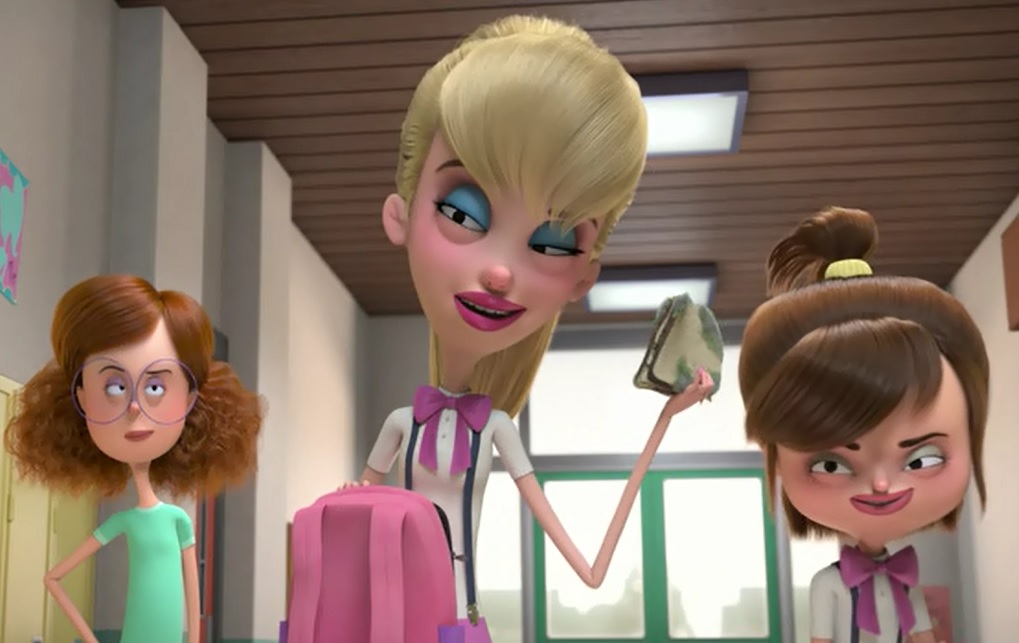 high school
?
students
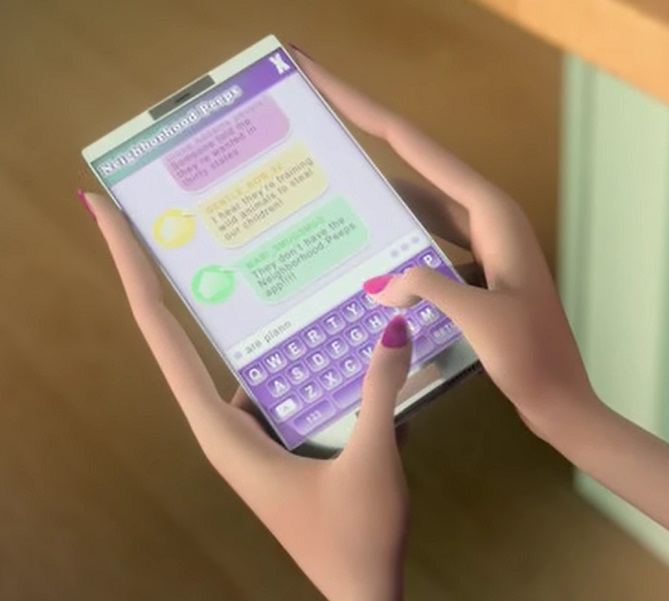 chat
?
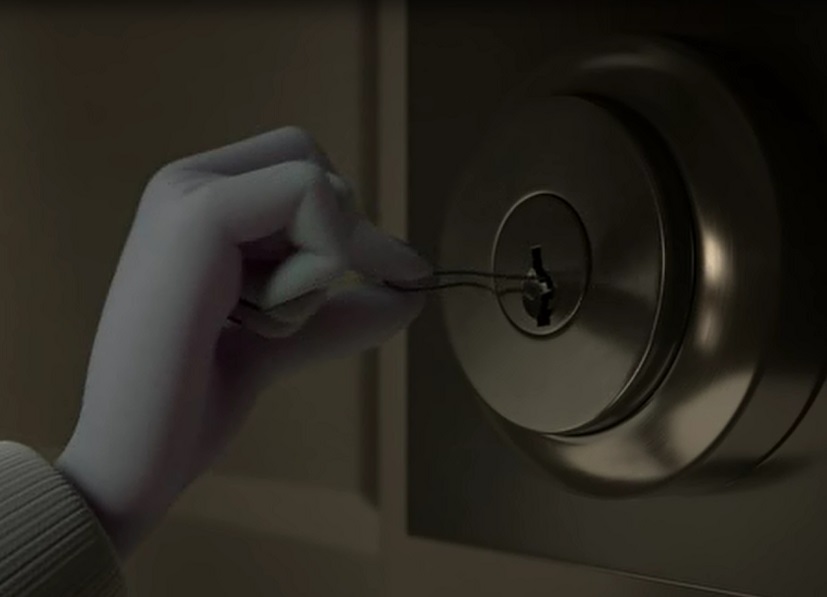 try
?
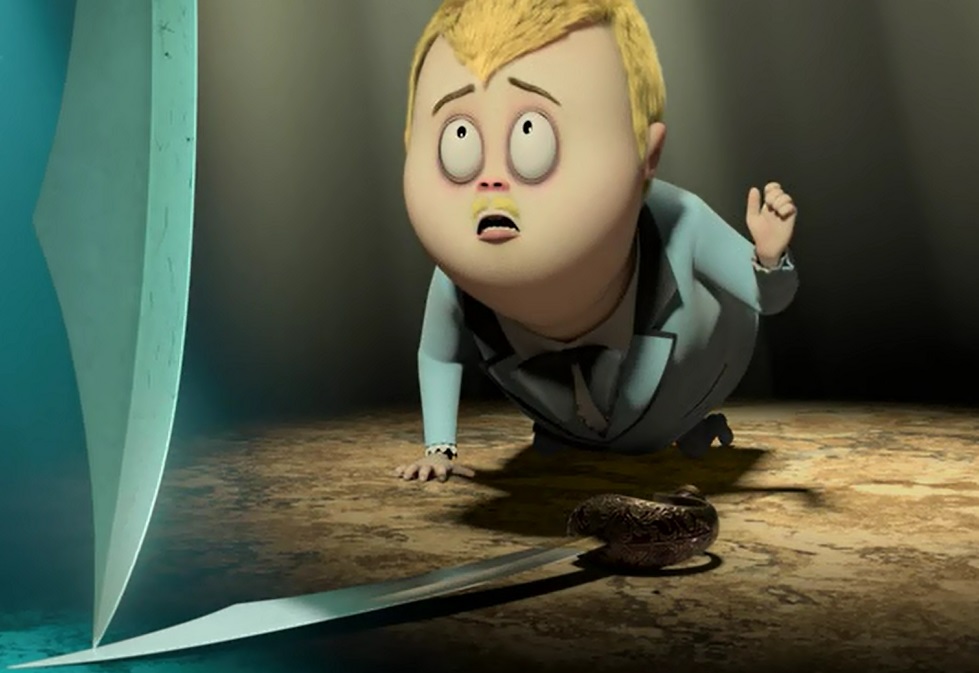 be in trouble
?
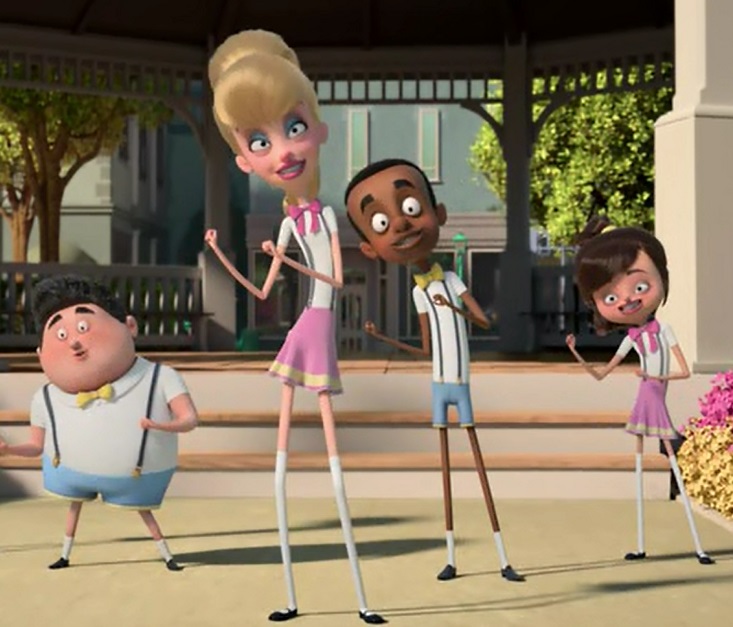 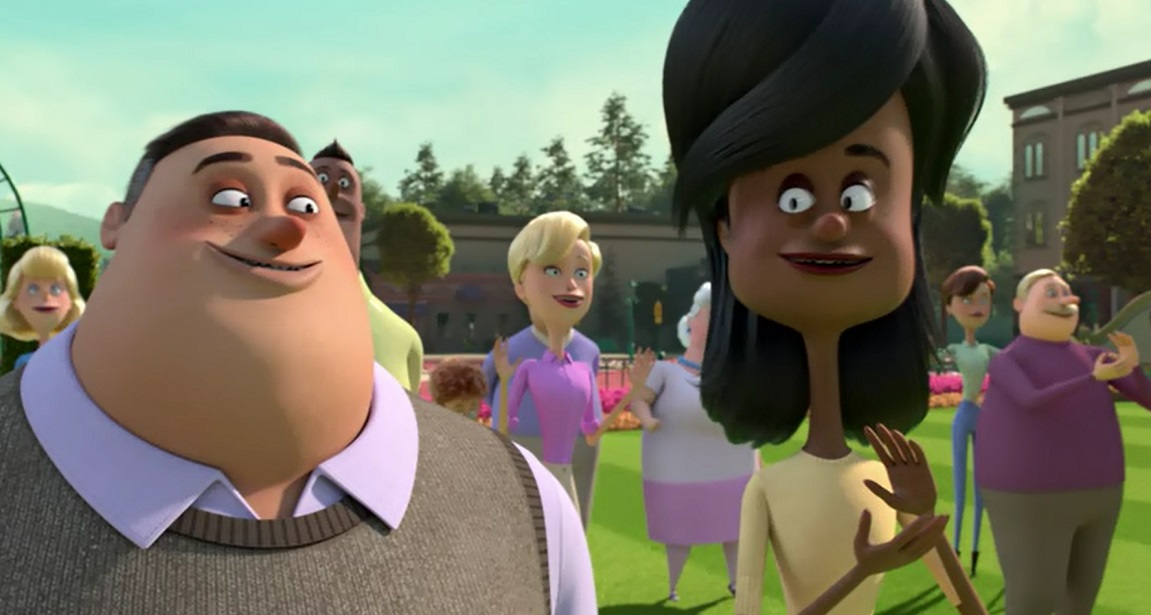 teens
adults
?
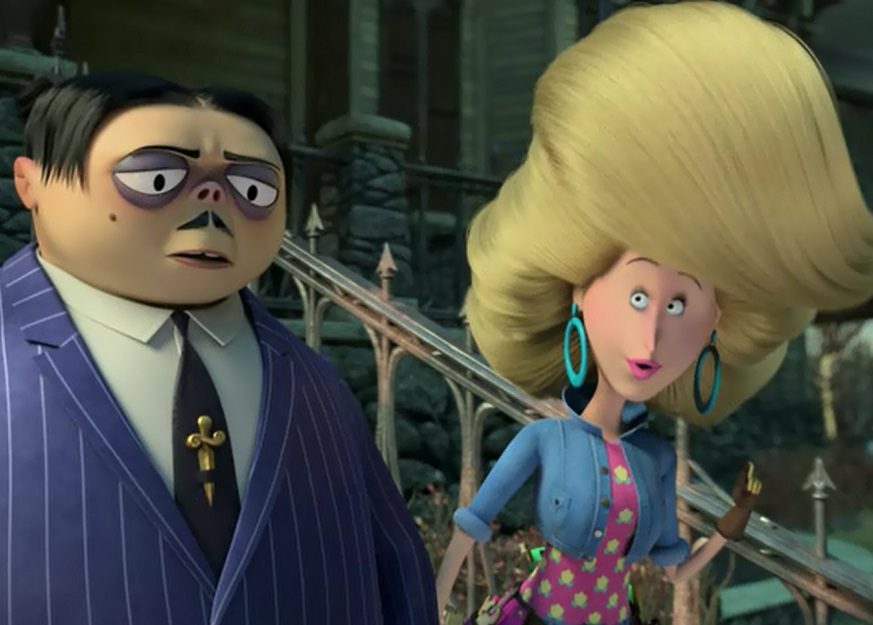 ?
advice
give
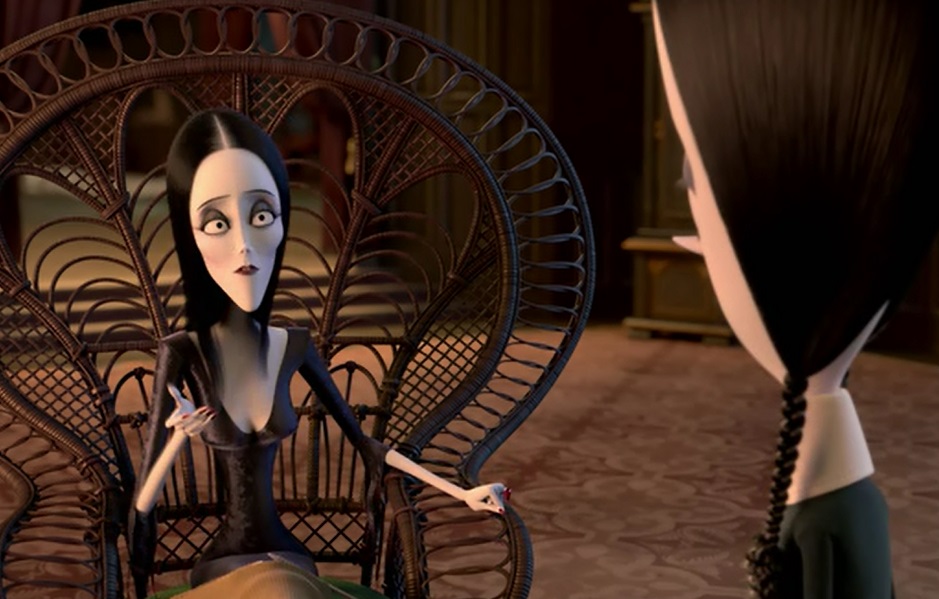 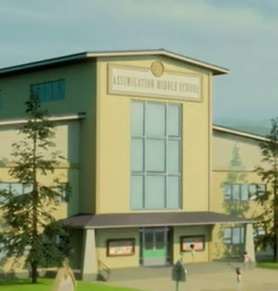 discuss
?
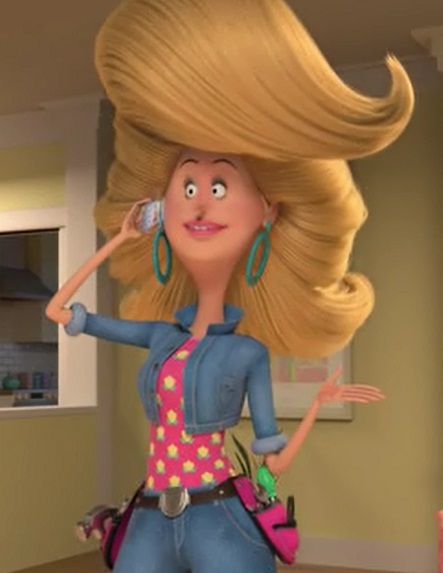 answer
?
the calls
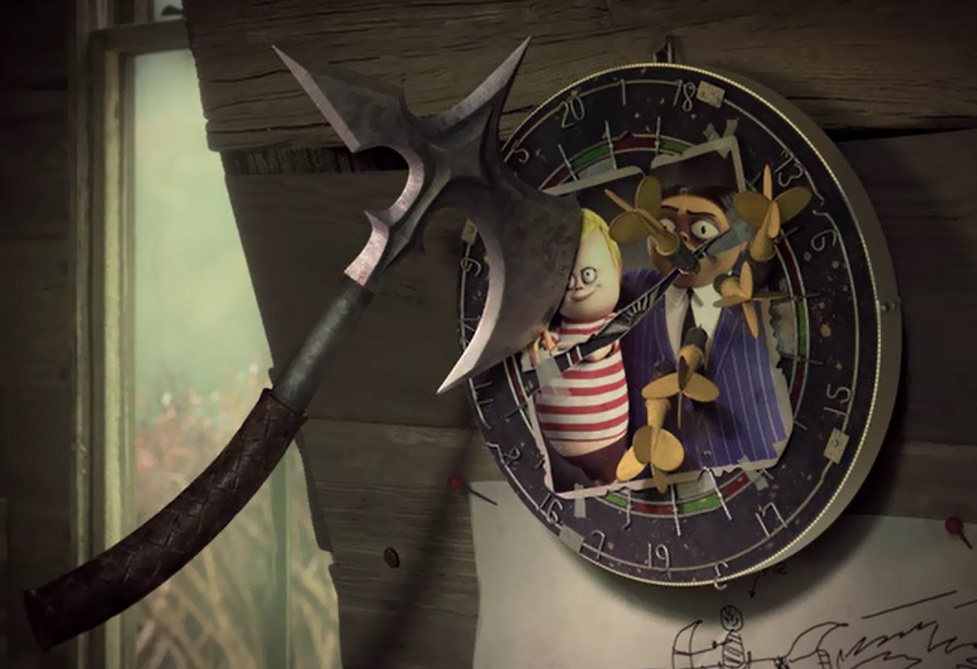 difficult
?
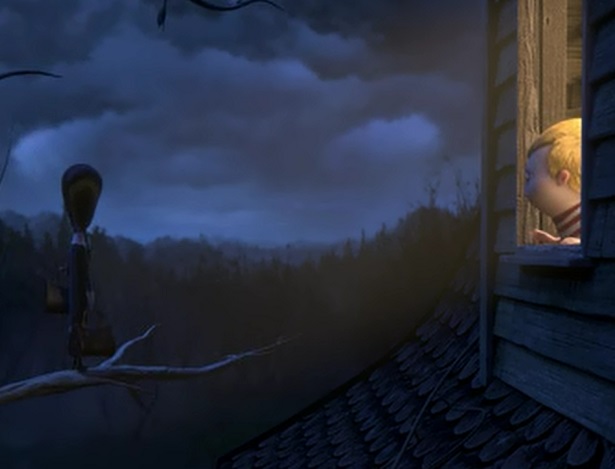 leave home
?
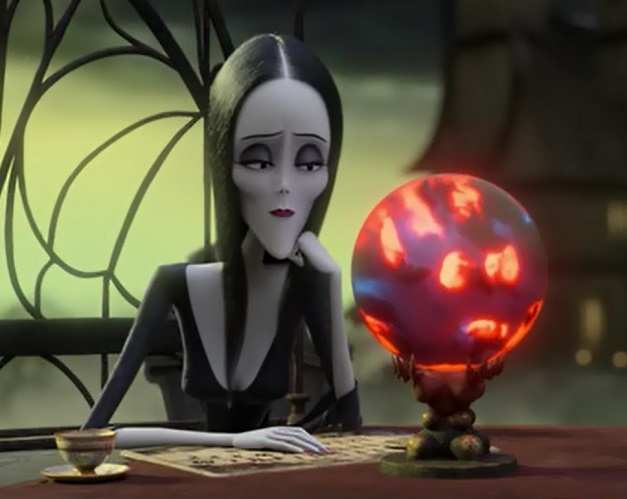 call
?
for support
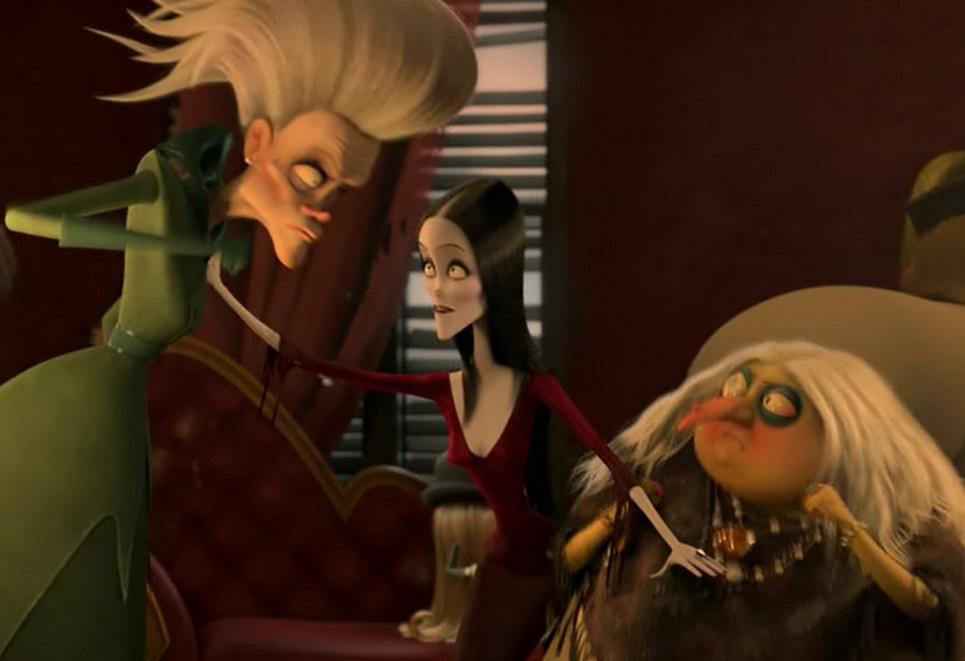 ?
enough
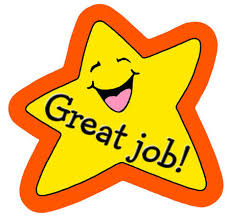